Keyword Searching and Browsing in Databases using BANKS
S. Sudarshan, Soumen Chakrabarti, Gaurav Bhalotia, 
Charuta Nakhe, and Arvind Hulgeri
-Presented by
Aarti Sharma(173053001)
‹#›
Outline
Motivation and Graph Data Model
Query/Answer models
Tree answer model
Graph Search Algorithms
Backward Expanding Search(in BANKS)
Browsing
Conclusions
Limitations and LaterWork
Conclusion
Limitations and Later Work
‹#›
Keyword Search on Semi-Structured Data
Keyword search of documents on the Web has been enormously successful
Simple and intuitive, no need to learn any query language
Database querying using keywords is desirable
SQL is not appropriate for casual users
Form interfaces cumbersome:
Require separate form for each type of query – confusing for casual users of Web information systems
Not suitable for ad hoc queries
‹#›
Keyword Search on Semi-Structured Data
Much data is resident in databases
Organizational, government, scientific, medical data, bibliographic database
Deep web
Goal: querying of data from multiple data sources, with different data models 
Often with no schema or partially defined schema 
Without having a detailed knowledge of query languages
‹#›
Keyword Search on Semi-Structured Data
Many websites provide forms to carry out limited types of queries which is laborious and confusing

Another approach is to export data from databases to web pages
-> results in duplication
-> overhead of updation
‹#›
Graph Data Model
Lowest common denominator across many data models
Relational
node = tuple, edge = foreign key
XML
Node = element, edge = containment/idref/keyref
HTML
node = page, edge = hyperlink
Knowledge representation
node = entity, edge = relationship
Network data 
e.g. social networks, communication networks
‹#›
Graph Data Model (Cont)
Nodes can have 
labels 
E.g. relation name, or XML tag
textual or structured (attribute-value) data
Edges can have labels
‹#›
Keyword Search on Structured/Semi-Structured Data
Key differences from IR/Web Search:
Normalization (implicit/explicit) splits related data across multiple tuples
To answer a keyword query we need to find a (closely) connected set of entities (via relationships) that together match all given keywords
soumen crawling     or      soumen byron
BANKS: Keyword search…
Focused Crawling …
paper
writes
Sudarshan
Soumen C.
Byron Dom
author
‹#›
Answer Example
Query:  sudarshan roy
paper
Information node :
MultiQuery Optimization
writes
writes
author
author
Prasan Roy
S. Sudarshan
Note: Edge from Paper to Writes is a backward edge and is denoted by blue color
‹#›
Outline
Motivation and Graph Data Model
Query/Answer models
Tree answer model
Graph Search Algorithms
Backward Expanding Search
Browsing
Conclusions
Limitations and LaterWork
Conclusions
Limitations and Later Work
‹#›
Query/Answer Models
Basic query model:
Keywords match node text/labels
Can extend query model with attribute specification, path specifications
e.g. paper(year < 2005, title:xquery), 
Alternative answer models
tree connecting nodes matching query keywords
nodes in proximity to (near) query keywords
‹#›
Tree Answer Model
Answer: Rooted, directed tree connecting keyword nodes (can relax it according to query)
In general, a Steiner tree
Multiple answers possible
Answer relevance computed from
answer edge score(inverse effect with edge weights) combined with 
answer node score
paper
Focused Crawling
writes
writes
author
author
Byron Dom
Soumen C.
Eg. “Soumen Byron”
‹#›
Steiner Trees
Steiner Tree(named after Jacob Steiner) is a tree in a graph which spans a given subset of vertices (terminals) with the minimum total edge weight
The tree may contain vertices that are not terminal vertices
Minimum Steiner tree used in network design and wiring layout problems.
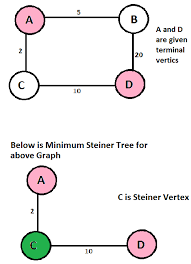 ‹#›
Example
Paper tuple
Writes tuple
Author tuple
‹#›
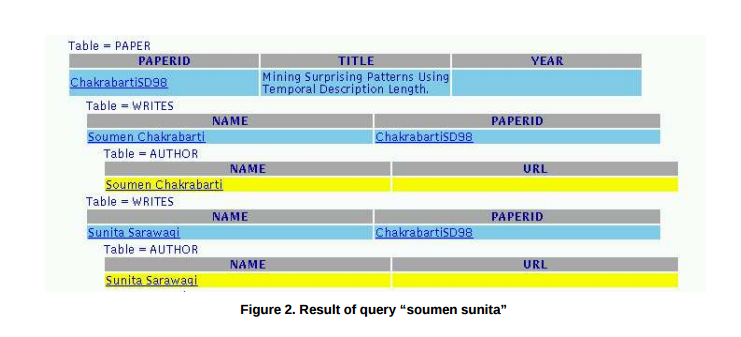 ‹#›
Answer Ranking
Naïve model: answers ranked by number of edges
Problem:
Some tuples are connected to many other tuples
E.g. highly cited papers, popular web sites
Highly connected tuples create misleading shortcuts
E.g. every student would be closely linked with every other student via the department/university
Solution: use directed edges with edge weights
Define different forward and backward edge weights
Forward edges: In the direction of the foreign key reference (e.g. paper to author path)
allow answer tree to have backward edge u→v if original graph has v→u, but at higher cost
‹#›
Edge Weight Model
Weight of forward edge based on schema
e.g. citation link weights >  writes link weights
Reflects the strength of proximity
By default set to 1
Create extra backward edges v→u for each edge u→v present in data
Backward Edge weight proportional to #edges pointing to v (indegree of v)
If both forward and backward edge exists from a node v to a node u, then weight should be minimum of the two.
Overall Answer-tree Edge Score EA = 1/ (Σ edge weights)
Higher score ➔ better result (higher proximity)
‹#›
Edge Weight
Example:
Backward edge
3
Forward-edge
R[i]
1
3
1
R[j]
Q[v]
3
1
R[k]
Primary-Key
Foreign-Key
R[i]:
Q[v]:
‹#›
Tree Edge Score
Problem: Some backward edges have unduly large weights
Scale backward edge weights by using log(1+raw-edge-weight)
Overall tree edge score
Escore=1/(1+Σe Escore(e))
‹#›
Node Weight
Node prestige based on indegree
More incoming edges → higher prestige
Set node weight = in-degree
Problem: Nodes with many in-edges result in skewed answers
Subdue extreme node weights by using log(1+in-degree)
(Implemented in later paper) PageRank style transfer of prestige
Node weight: function of node prestige
‹#›
Answer Tree Node Score
Normalized node score
Nscore(v) = N(v)/Nmax 
or 	        = log(1+N(v)/Nmax)
Answer-tree Node score     NA = root node weight +                 Σ leaf node weights
Node scores of intermediate nodes not included to avoid meaningless inclusion of high prestige nodes into an answer tree
‹#›
Combining Scores
Overall score of answer tree A
combine tree edge and node scores
Final query result will be shown sorted in the decreasing order of overall tree relevance score.
Top k results will be shown
Problem: how to combine two independent metrics: node weight and edge weight
Normalize each to 0-1
Combine using weighting factor λ
Additive: (1- λ) E + λ N
Multiplicative:   E Nλ
Performance study to compare alternatives and to find reasonable values for λ
‹#›
Outline
Motivation and Graph Data Model
Query/Answer models
Tree answer model
Graph Search Algorithms
Backward Expanding Search
Browsing
Conclusions
Limitations and Later Work
‹#›
Finding Answer Trees
Backward Expanding Search Algorithm (Bhalotia et al, ICDE02):
Intuition: find vertices from which a forward path exists to at least one node from each Si.
Run concurrent single source shortest path algorithm from each node matching a keyword
Create an iterator for each node matching a keyword
Traverse the graph edges in reverse direction
Output next nearest node on each get-next() call
Do best-first search across iterators
Output an answer when its root has been reached from each keyword
Answer heap to collect and output results in score order
‹#›
Backward Expanding Search
Query: soumen byron
paper
Focused Crawling
writes
Soumen C.
Byron Dom
authors
‹#›
Finding Answer Tress
For each vertex visited, maintain a nodelist v.Li for each search term ti.
Update the ith nodelist when the search starting  from a vertex  reaches the vertex v.
The new result trees produced correspond to the nodelists  :  {u × πi ≠ jv.Li}
‹#›
Example
X
Searched Keyword: “Aarti Anshi Pooja”
v.L1={}
v.L1={S1}
S1 X {v.L2 , v.L3}
v.L2={}
v.L2={S2}
v.L3={}
v.L3={S3,S4}
Leaf nodes: <S1,S2,S3>
<S1,S2,S4>
Dept :
v
Student :
S1
S3
S2
S4
‹#›
Result Ordering
Answer trees may not be generated in relevance order
Solution:
Best-first search across all iterators, based on path length
Output answers to a buffer 
Eliminate duplicates: Isomorphic Trees 
Output highest ranked answer from buffer to user when buffer is full
‹#›
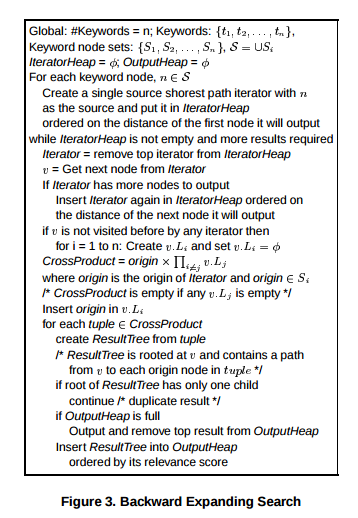 ‹#›
Performance
Anectodes
For query “Mohan” on DBLP database, C.Mohan, Mohan Ahuja, Mohan Kamat were the top responses
Due to prestige conferred by writes relation, has many tuples for these authors
Query “computer engineering” on IITB ETD database returned the Computer Science and Engineering department with a higher relevance than other node types (e.g. thesis nodes) containing these keywords
the larger number of references to the department gave it a higher node weight
‹#›
Performance
Space and Time
For bibliographic database with 100K nodes and 300K edges, memory utilization was 120MB
Graph takes initially 2 min to load, with most time spent in Java structure creation
After that queries take few seconds
Feasible to use for moderately large databases with proper Java/C implementation
‹#›
Performance
Effects of Parameters
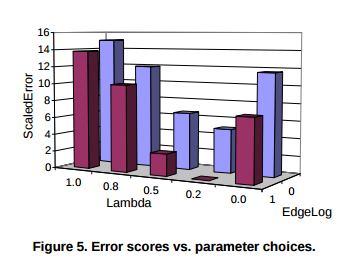 ‹#›
The BANKS System
HTTP
Database
JDBC
User
BANKS
Web Server + Servlets
Available on the web, with DBLP, IMDB and IITB ETD data
http://www.cse.iitb.ac.in/banks/ 
No programming needed for customization
Minimal preprocessing to create indices and give weights to links
Provides keyword search coupled with extensive browsing features
Schema browsing + data browsing
Hyperlinks are automatically added to all displayed results
Browsing data by grouping and creating crosstabs
Graphical display of data: bar charts, pie charts, etc
‹#›
Screenshot
author (near recovery)
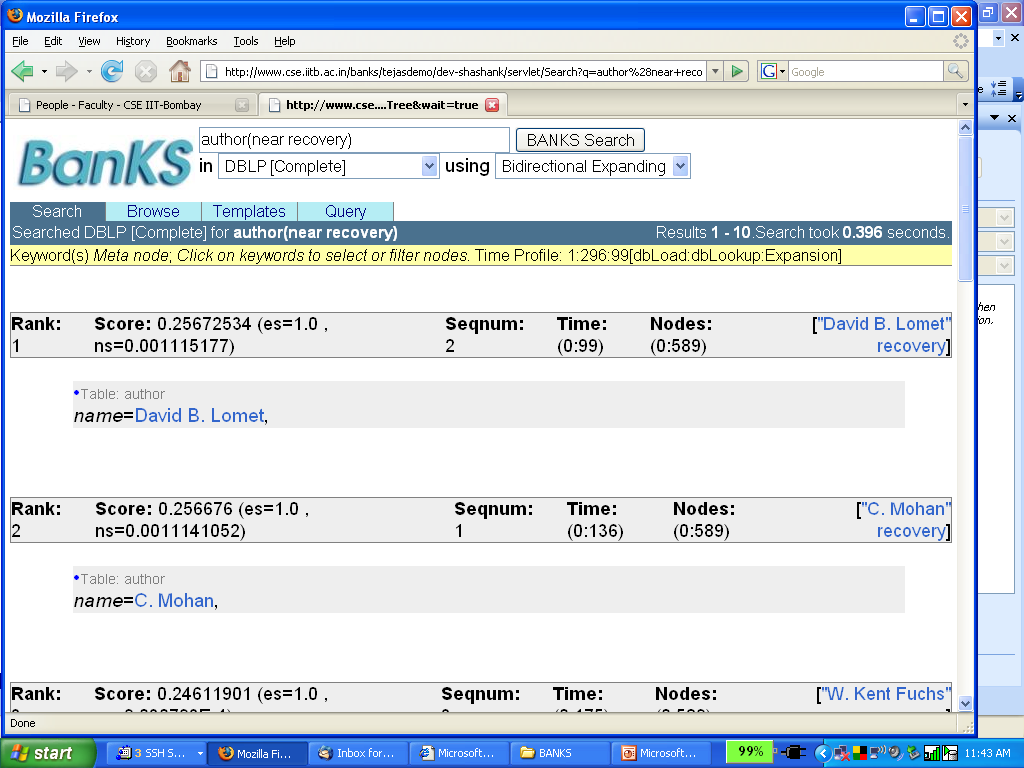 ‹#›
Browsing
Generates browsable views of database relations and query results
Every displayed foreign key attribute value becomes hyperlink to the referenced tuple
Each table display comes with different tools :
Columns can be projected away
Selections can be imposed
For Foreign key columns, clicking on “join” results in the referenced table being joined in
Results can be grouped by on a column
‹#›
Conclusions
BANKS system
provides an integrated browsing and keyword querying system for relational databases
allows users with no knowledge of database system or schema to query and browse relational database with ease
‹#›
Backward Exp. Search Limitations & Later Work (not in ICDE 2012 paper)
Backward search can perform poorly if some keyword match many nodes, or some has very large degree.
Reason: Too many iterators (one per keyword node)
Solution: single iterator per keyword (SI-Bkwd search)
tracks shortest path from node to keyword
Changes answer set slightly
Different justifications for same root may be lost
Not a big problem in practice

Backward search may explore one keyword more than another due to its prioritization, delaying answer generation
Solution: Balanced Backward Search performs one exploration step for a keyword, then moves to next keyword in round-robin fashion
Shown to return results faster
‹#›
Basic Idea about Information Retrieval
Information retrieval (IR) systems use a simpler data model than database systems 
Information organized as a collection of documents
Documents are unstructured, no schema 
Information retrieval locates relevant documents, on the basis of user input such as keywords 
e.g., find documents containing the words “database systems” 
Web search engines are the most familiar example of IR systems
‹#›
Keyword Search
Information-retrieval systems typically allow query expressions formed using keywords and the logical connectives and, or, and not
Ands are implicit, even if not explicitly specified
Ranking of documents on the basis of estimated relevance to a query is critical
Relevance ranking is based on factors such as
Term frequency
Frequency of occurrence of query keyword in document
Inverse document frequency
How many documents the query keyword occurs in 
Fewer ➔ give more importance to keyword
Hyperlinks to documents
More links to a document ➔ document is more important
‹#›
Term Frequency and Inverse Document Frequency
TF-IDF (Term frequency/Inverse Document frequency) ranking:
Let n(d) = number of terms in the document d
n(d, t) = number of occurrences of term t in the document d.
Relevance of a document d to a term t 
TF (d, t) = log 1 +  n(d, t)
                 n(d)
The log factor is to avoid excessive weight to frequent terms
TF definition usually extended to give more weight to title and words at beginning of document
IDF(t) = 1/ n(t), where n(t) denotes the number of documents (among those indexed by the system) that contain the term t
Relevance of document d to query Q
r (d, Q) = ∑  TF (d, t) * IDF(t)
			t∈Q  
Proximity: if keywords in query occur close together in the document, the document has higher importance than if they occur far apart
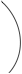 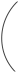 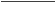 ‹#›
What is PageRank?
PageRank (PR) is an algorithm used by Google Search to rank websites in their search engine results
PageRank is a way of measuring the importance of website pages
PageRank works by counting the number and quality of links to a page to determine a rough estimate of how important the website is
Assuming that more important websites are likely to receive more links from other websites
The numerical weight that it assigns to any given element E is referred to as the PageRank of E and denoted by PR(E)
‹#›
Page Ranking Algorithm
PR(A) = (1-d) + d (PR(T1)/C(T1) + ...+PR(Tn)/C(Tn)) 
where: 
PR(A) is the PageRank of page A,  
PR(Ti) is the PageRank of pages Ti which link to page A,  
C(Ti) is the number of outbound links on page Ti  d is a damping factor which can be set between 0 and 1.
PR can be computed iteratively by giving initial value to PR.
‹#›
PageRank Example
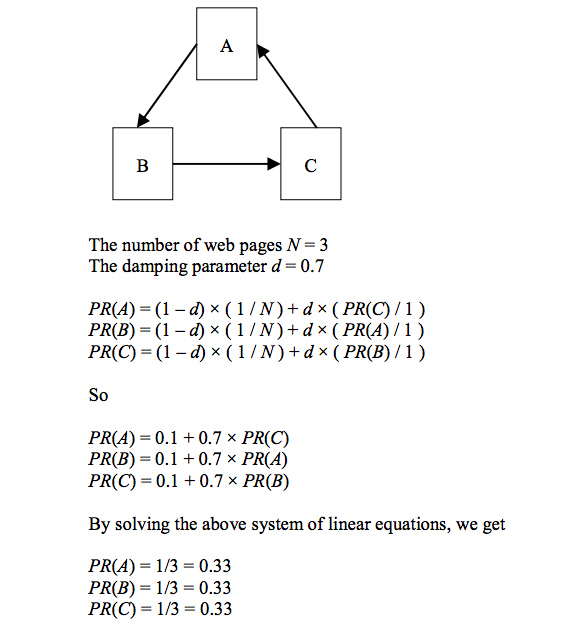 ‹#›
References
https://en.wikipedia.org/wiki/Steiner_tree_problem

http://homepage.divms.uiowa.edu/~hzhang/c145/notes/chap22.pdf

https://www.cse.iitb.ac.in/~sudarsha/db-book/slide-dir/ch19.pdf

http://codex.cs.yale.edu/avi/db-book/db6/slide-dir/index.html

https://en.wikipedia.org/wiki/PageRank

http://www.dcs.bbk.ac.uk/~dell/teaching/ir/examples/pr_example.pdf
‹#›
Thanks!
‹#›